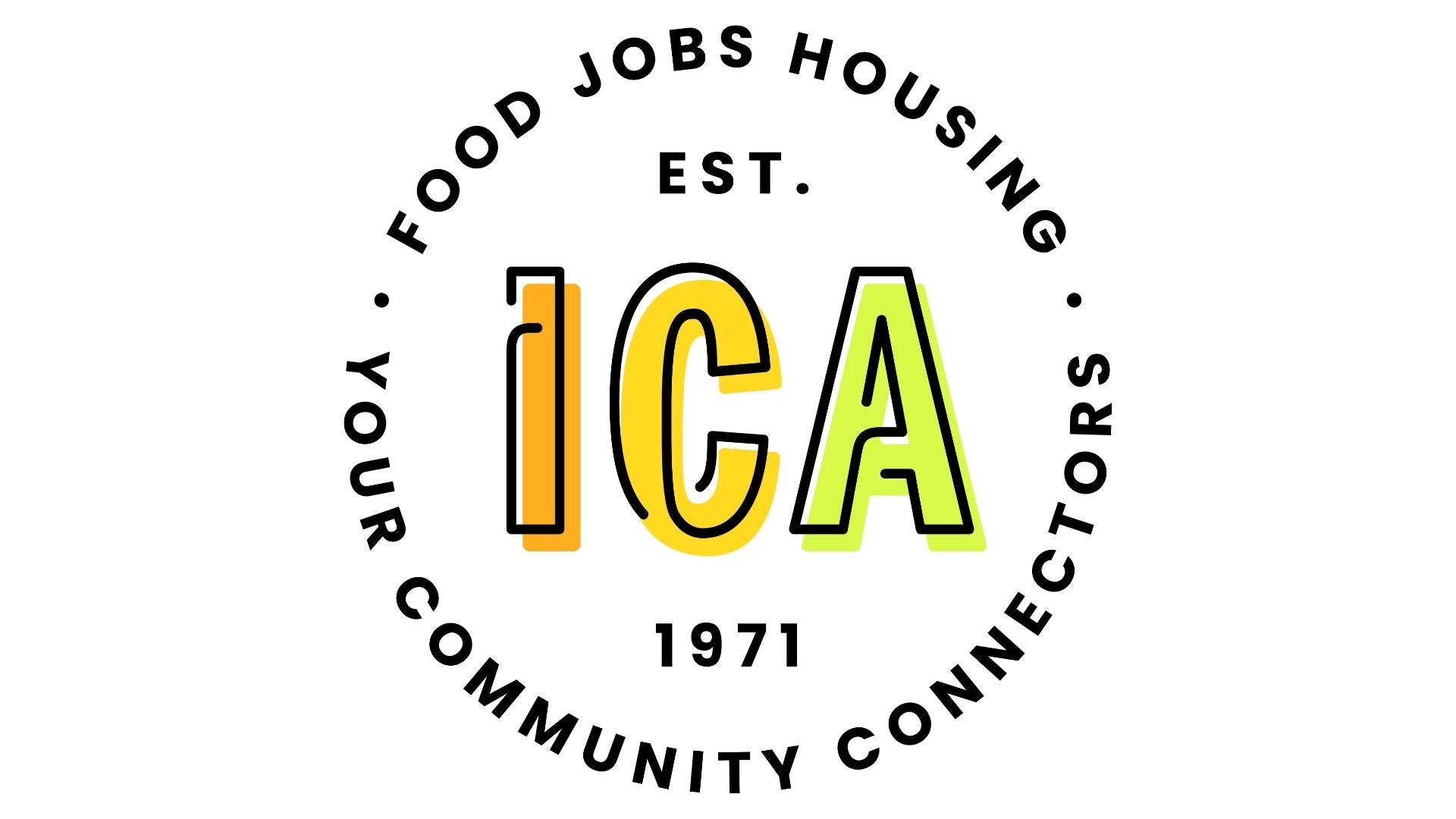 ICA Congregational Meeting
Agenda
Opening prayer
 Introductions
 Current trends
 Stories of hope
 Congregational connections
 Recurring giving campaign
 The Great Taste 2023
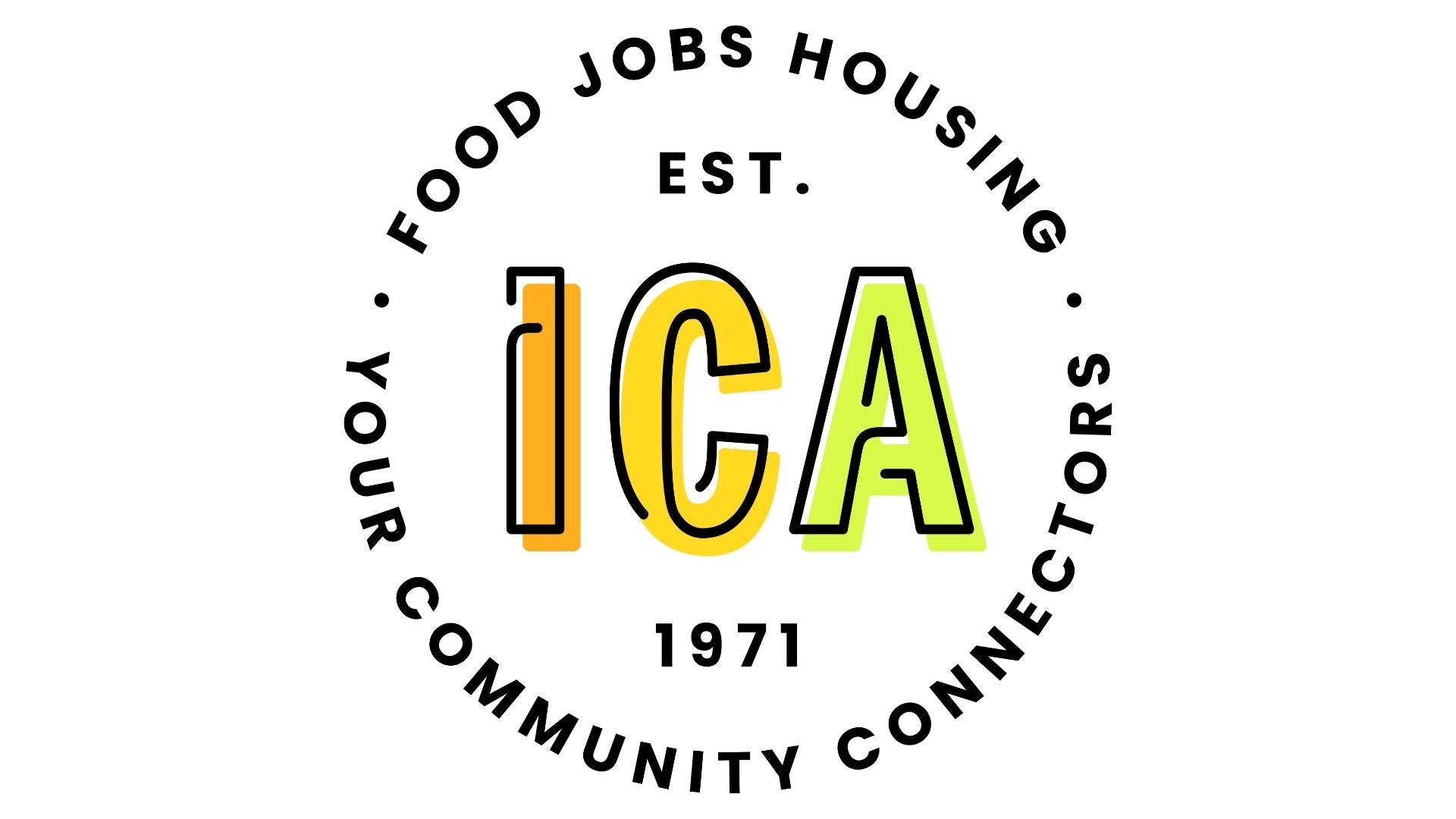 ICA Opening Prayer
Gracious God, we give you thanks for the day. Help us grow in love and be open to Your grace as we seek to serve the needs of our neighbors. Amen.
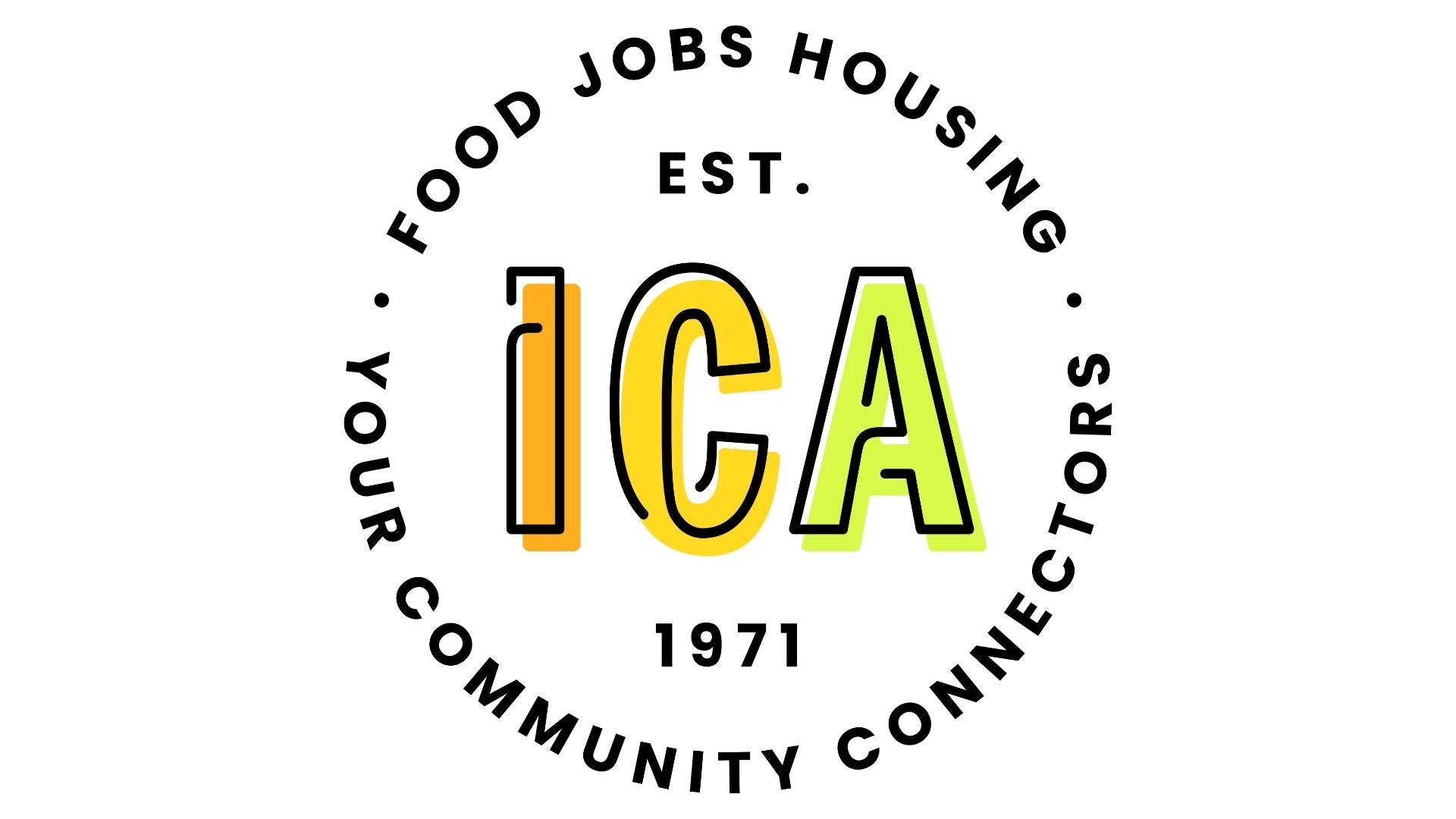 Introductions
Name
Church
Connection to ICA
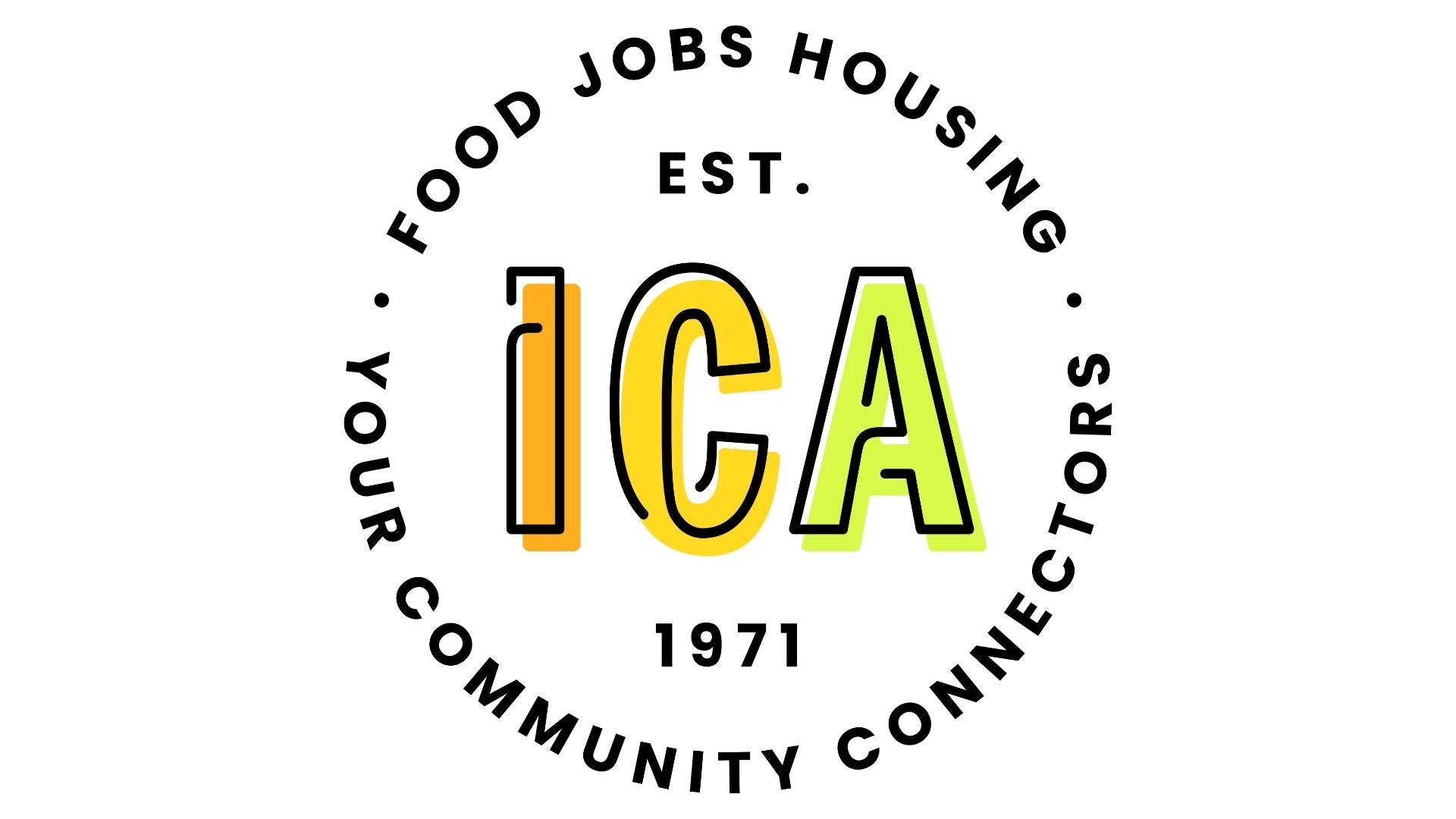 Current trends
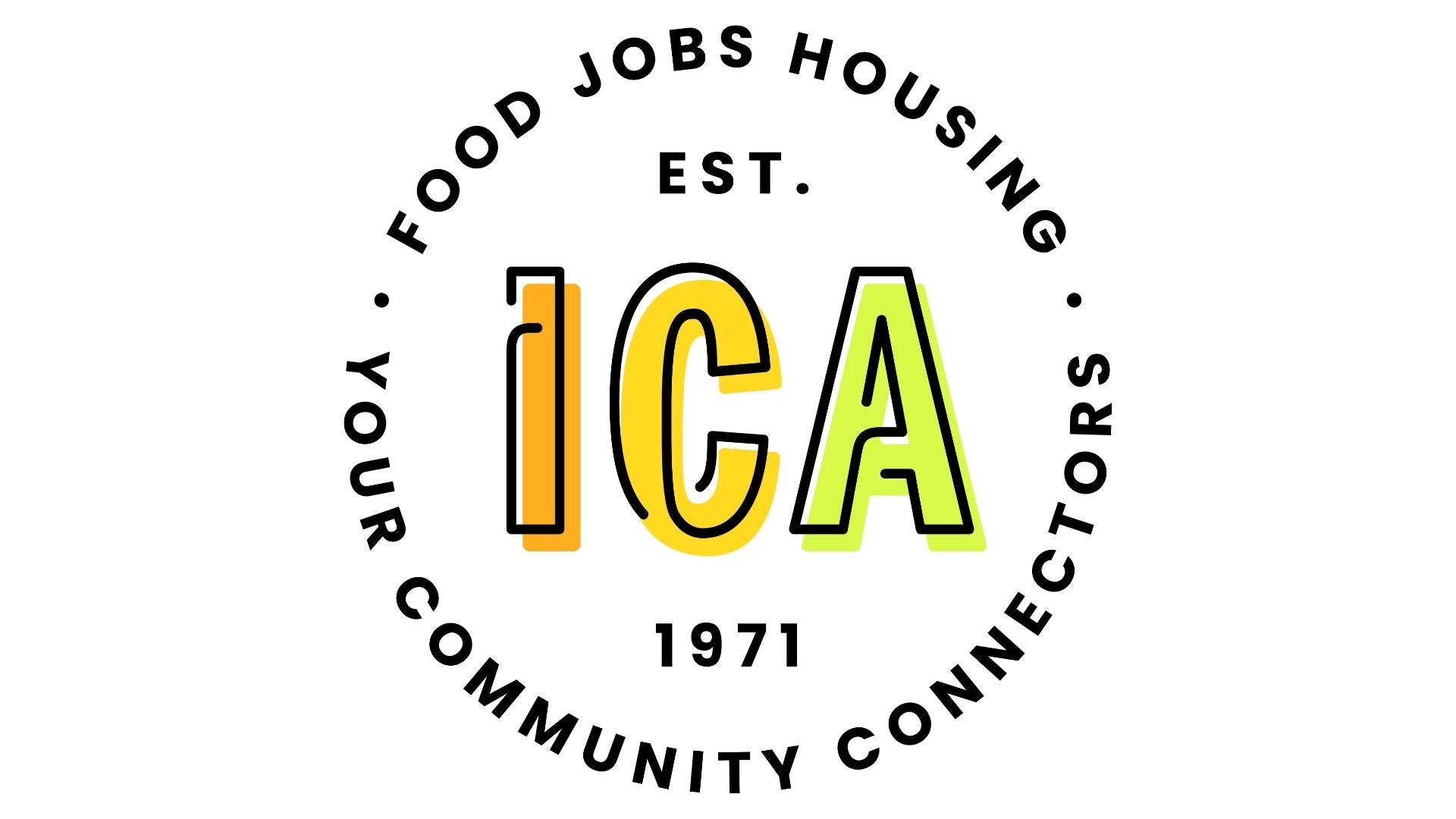 Current trends
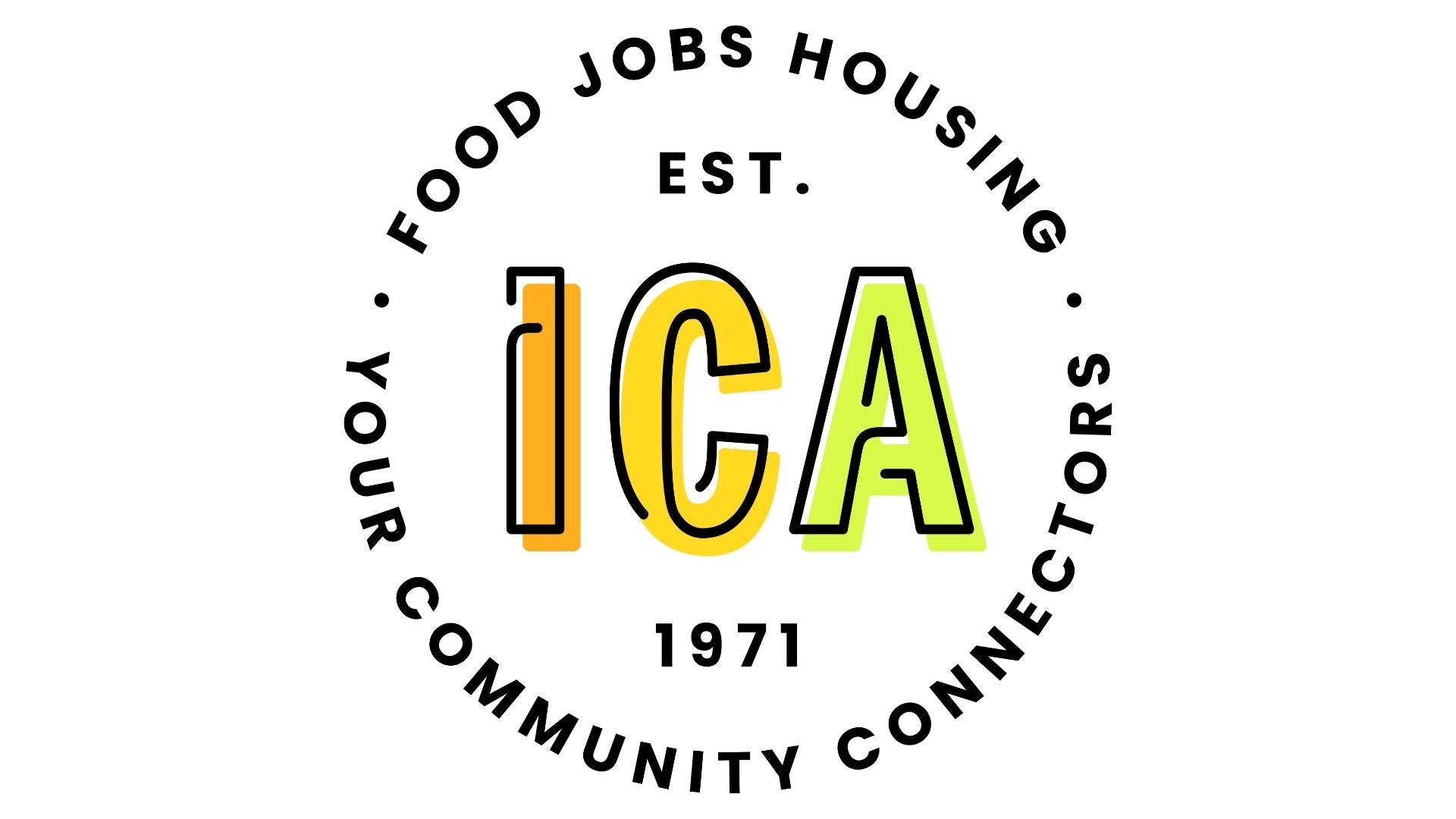 Stories of hope – Serafina and Sam
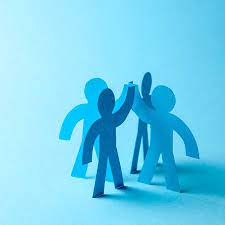 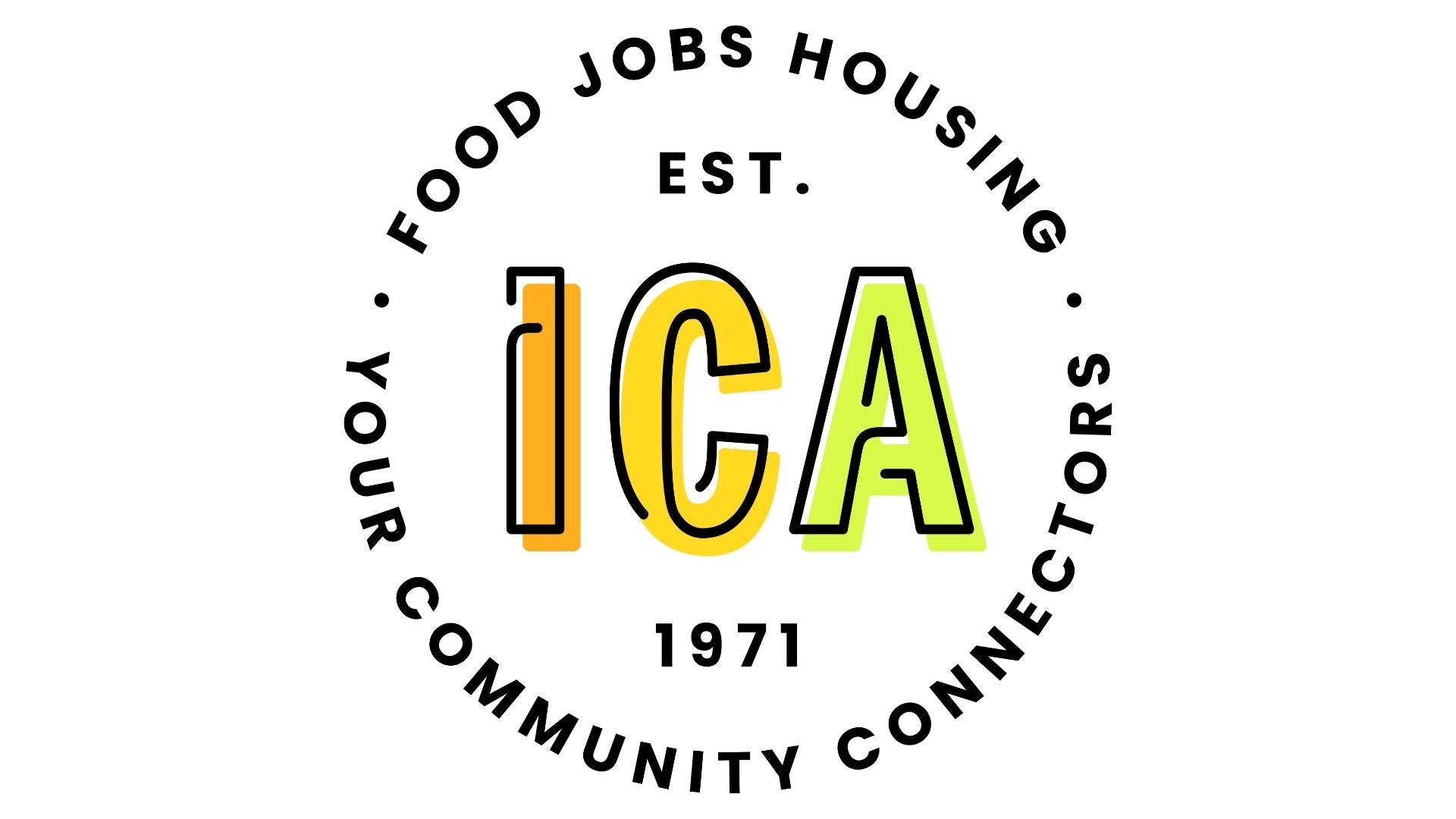 Congregational connections
How is your congregation currently supporting ICA (financially, with volunteers, doing a food drive, making gifts from your foundation, etc.
What ways could we help improve the relationship with your congregation.
When would be the best time for someone form ICA to visit your congregation and who is the best person to contact to set up that visit?
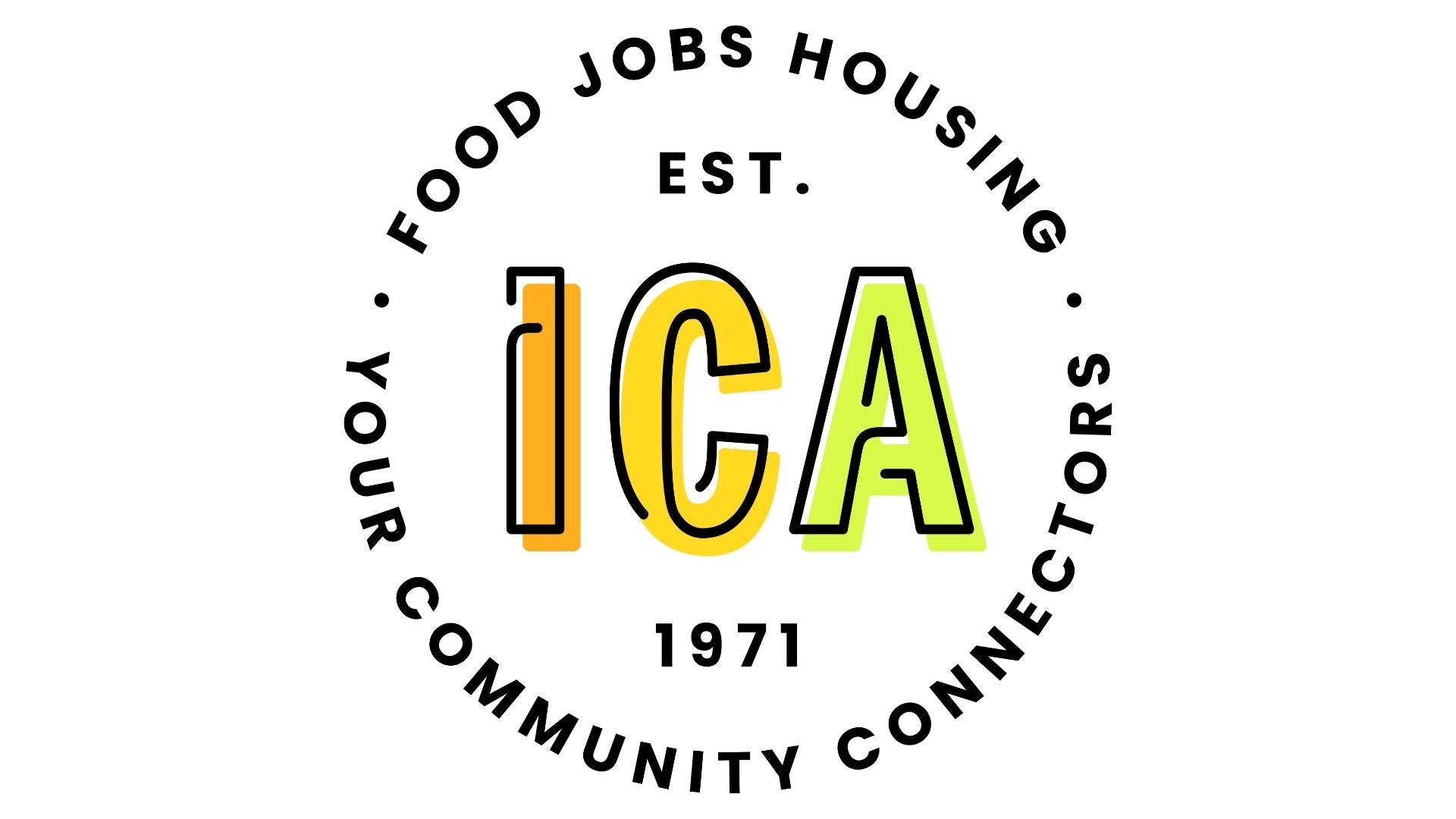 Recurring gift campaign
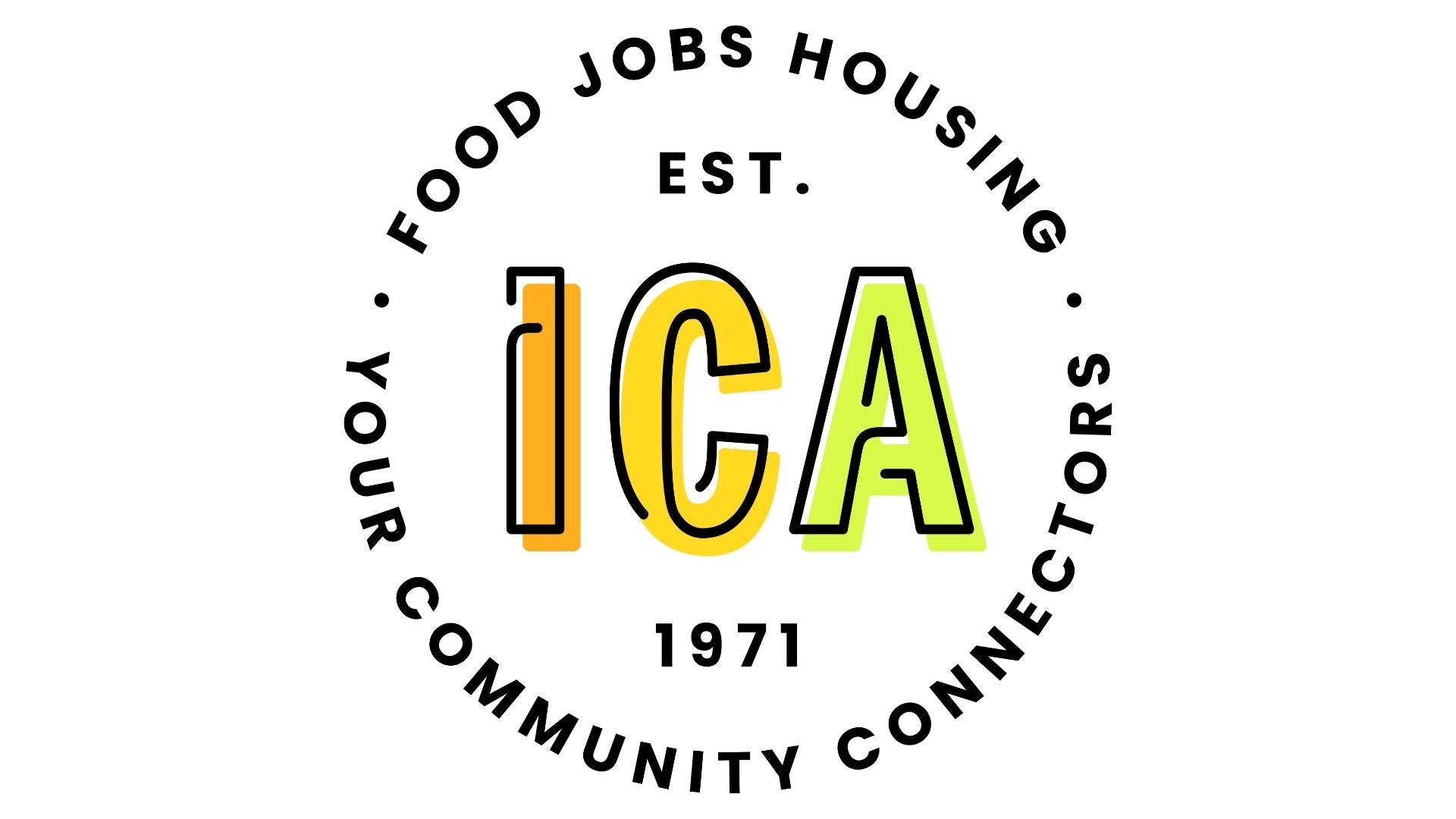 The Great Taste 2023
October 12th – Oak Ridge Country Club
Tickets go on sale August 7th
$71 (ICA was born in 1971)
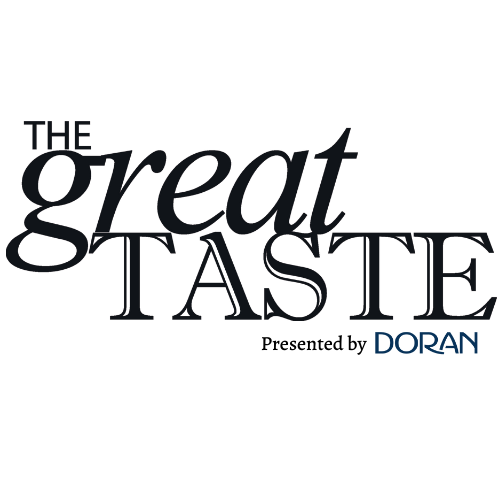 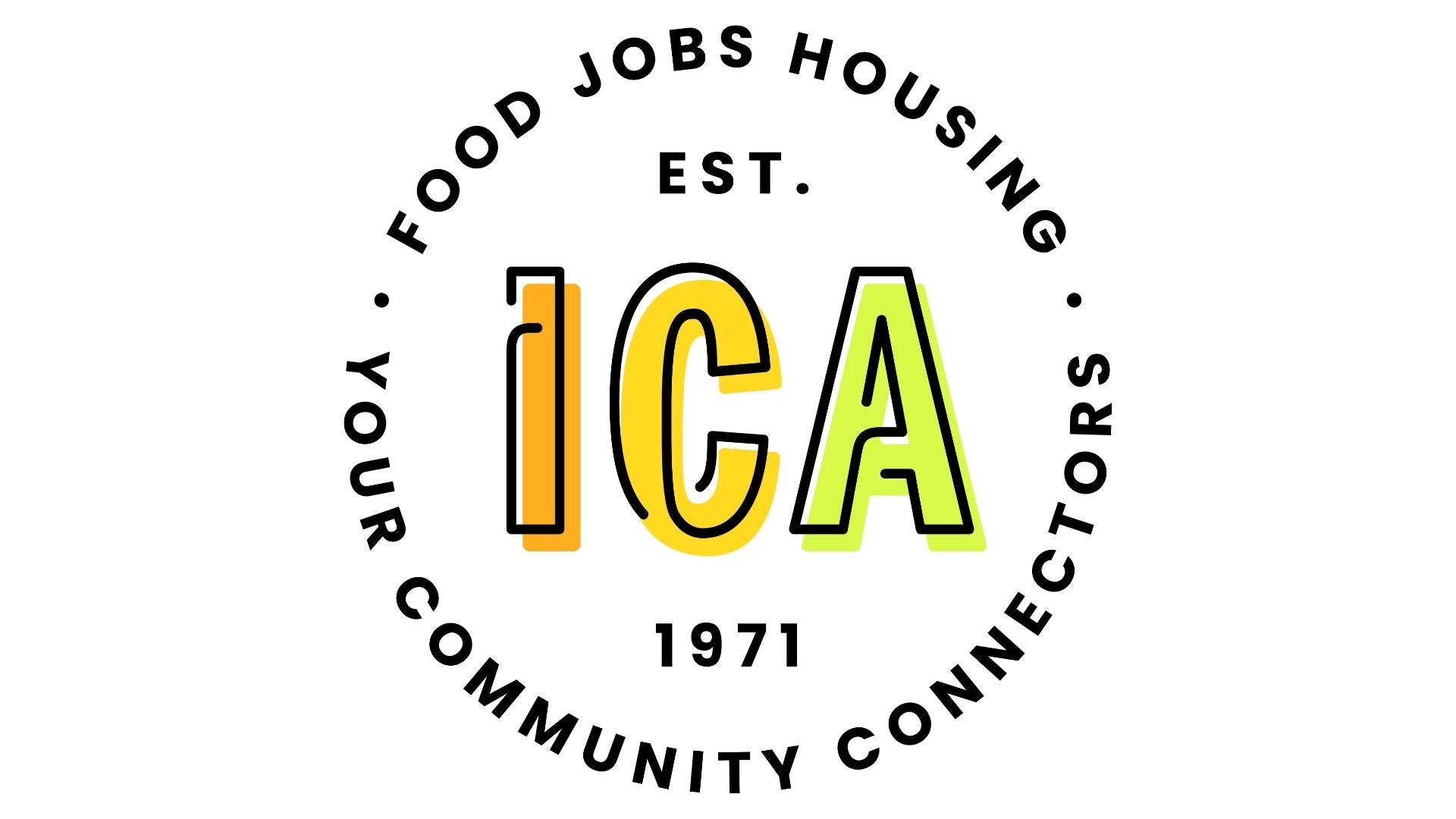 Other news from the pews?
Thank you!
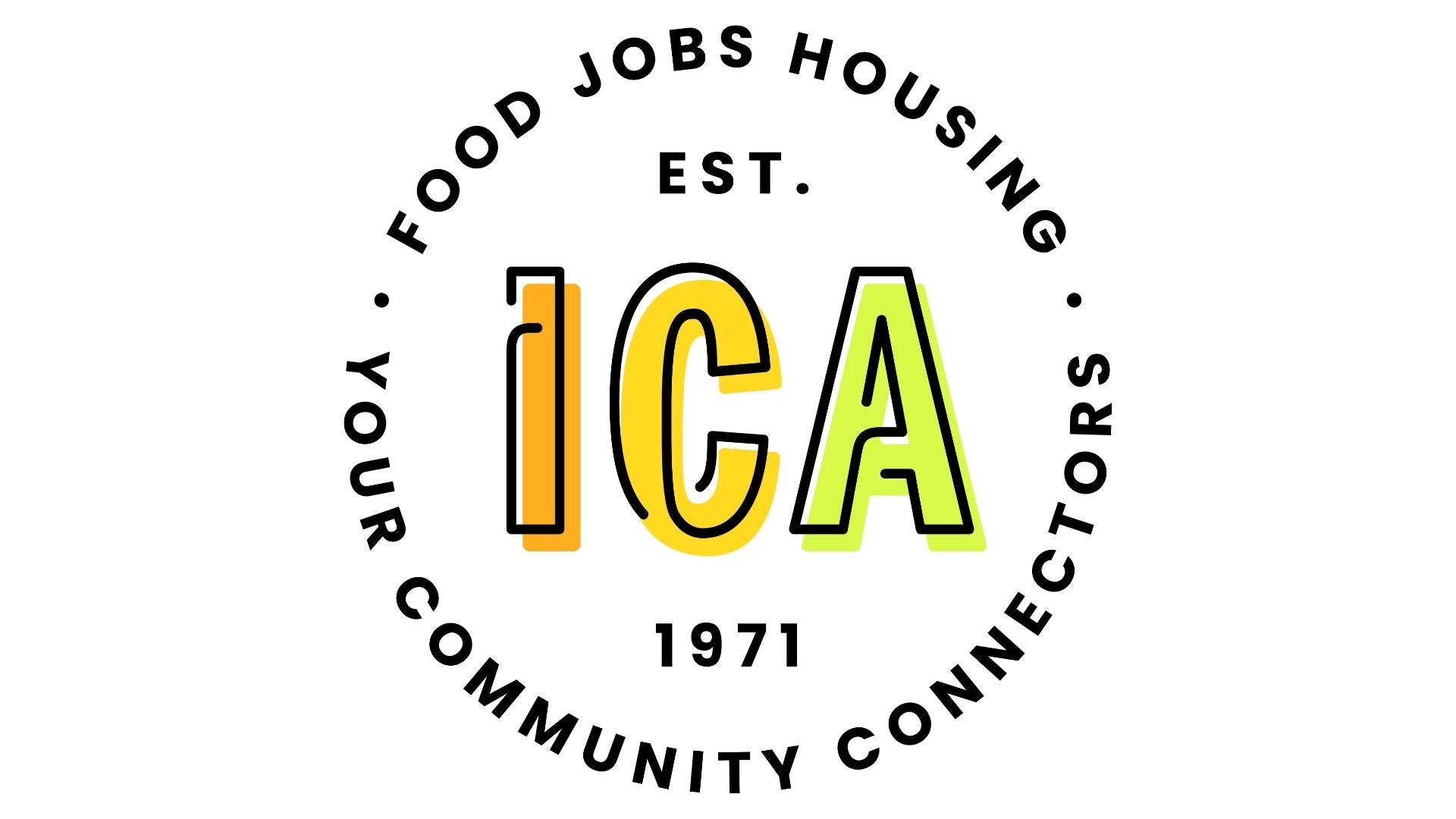 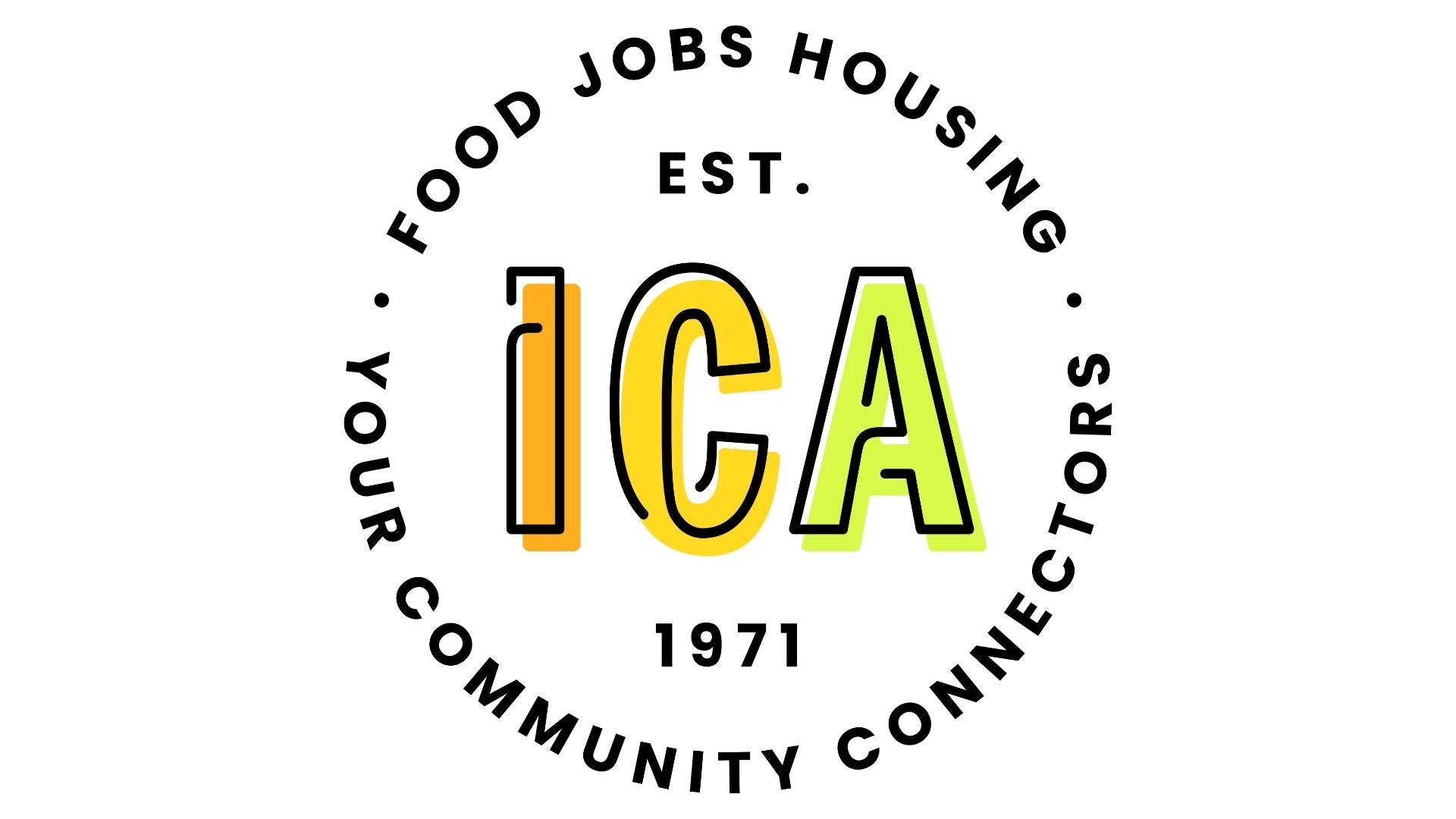 ICA Congregational Meeting
Next Meeting
October 18, 2023